Историја-наука о прошлости
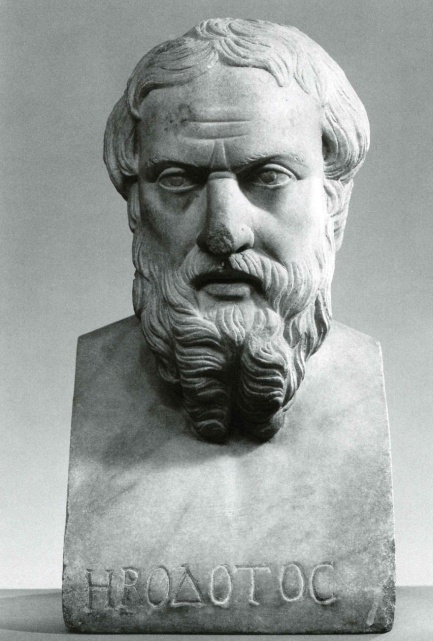 Херодот –Отац  историје (оснивач)
Настојао да при проучавању  прошлости уочи узроке и последице  догађаја;
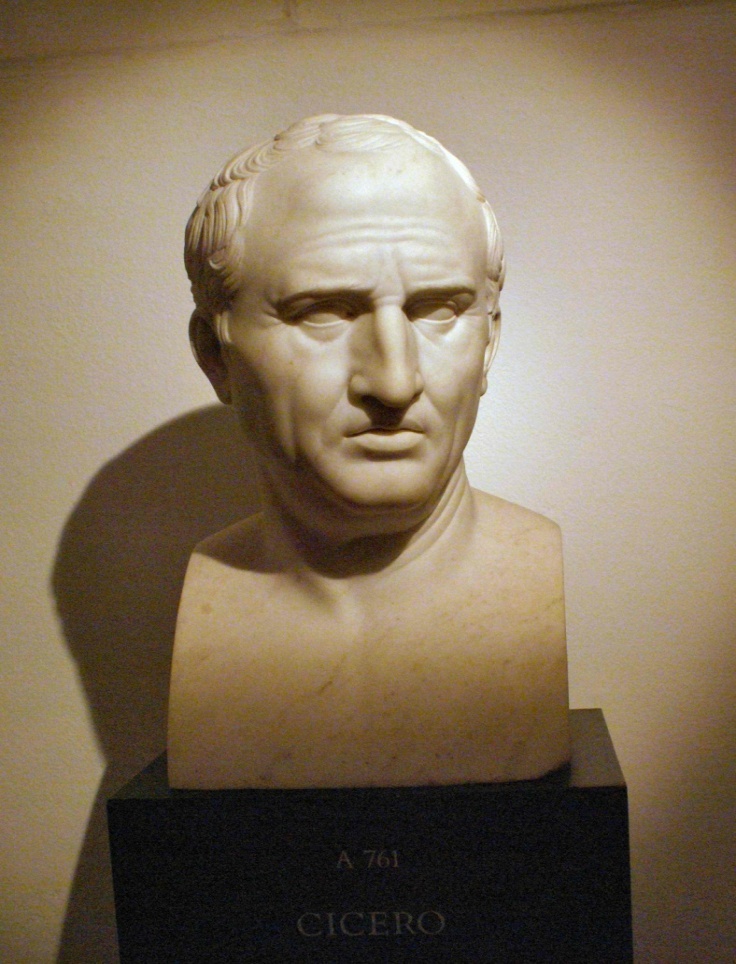 ,,Историја је учитељица живота” –рекао је Римљанин Цицерон
Цицерон
,,Цицерон је Херодота назвао Оцем историје.
Догађаје који су претходили некој појави у прошлости називамо -узрок .
Догађаје који су уследили после неке појаве у прошлости називамо –последице.
ПОДЕЛА ПРОШЛОСТИ
(ПЕРИОДИЗАЦИЈА):
ПРОШЛОСТ СЕ ДЕЛИ НА 
ПРАИСТОРИЈУ и
ИСТОРИЈУ
ПРАИСТОРИЈА се дели на:KАМЕНО И МЕТАЛНО ДОБА
ИСТОРИЈА ( од појаве  писма до данас):Дели се на историјске периоде:
3000.г.пре н.е.- 476.г.н.е=стари век, антика
од 5. века- 15. века (1492.г.н.е.) = средњи век
Од 15. века – почетка 20. века (I светски рат)=нови век
од I светског рата (1914-1918) = траје савремено доба